ЧАСТИ   СУТОК
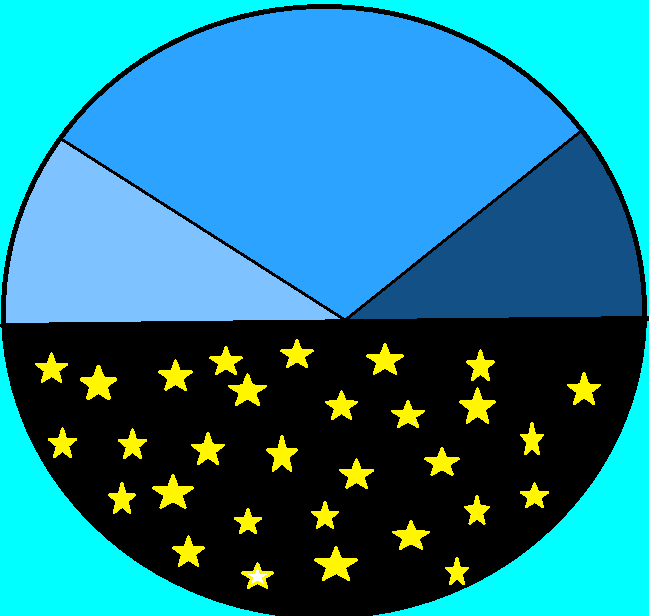 ДЕНЬ
УТРО
ВЕЧЕР
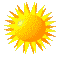 НОЧЬ
Автор: Учитель-дефектолог МБДОУ №229 Сандрыкина СВ
ЧАСТИ   СУТОК
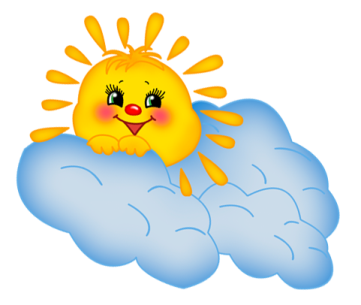 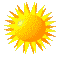 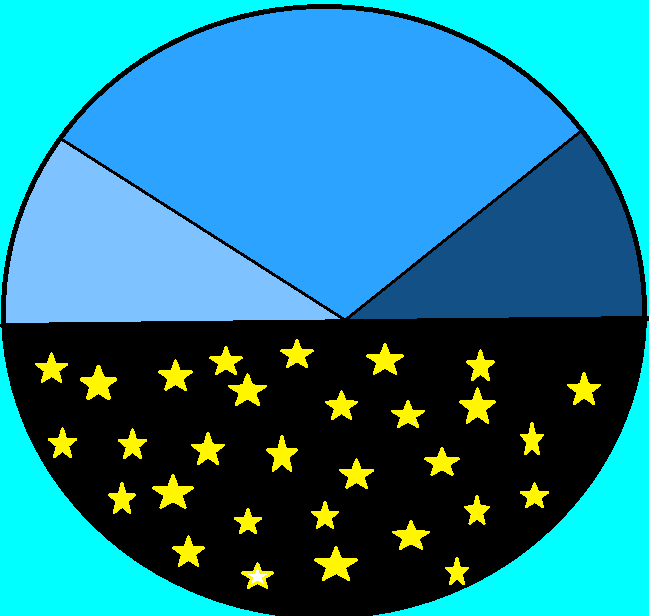 ДЕНЬ
УТРО
ВЕЧЕР
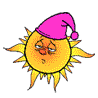 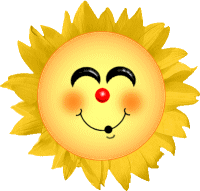 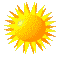 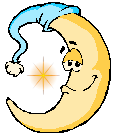 НОЧЬ
КАКОЕ  ВРЕМЯ СУТОК ?
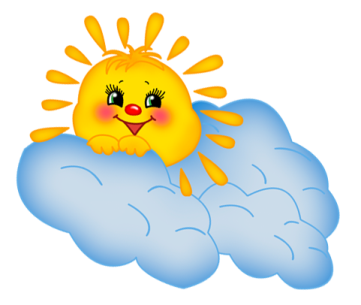 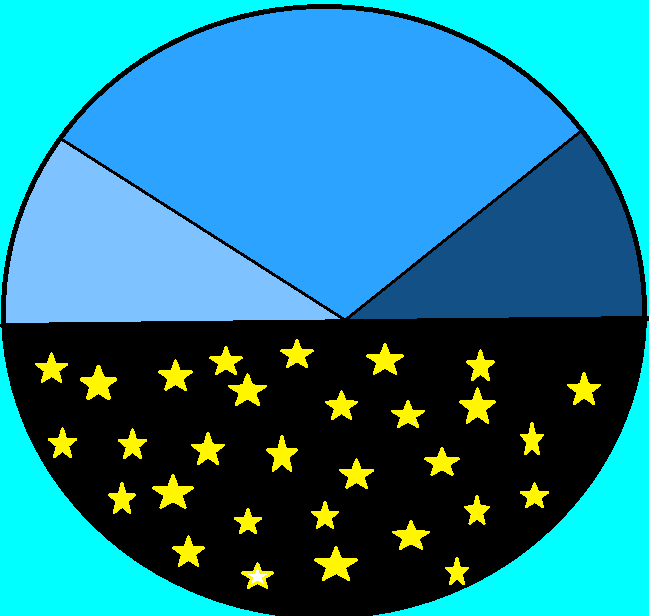 СЕЙЧАС
ДЕНЬ
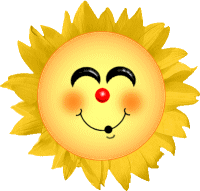 БУДЕТ
УТРО
ВЕЧЕР
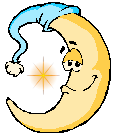 БЫЛА
НОЧЬ
КАКОЕ  ВРЕМЯ СУТОК ?
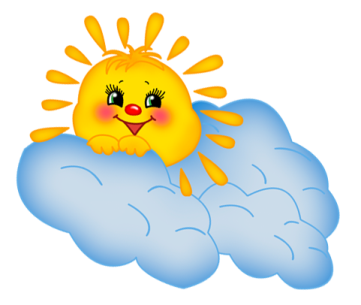 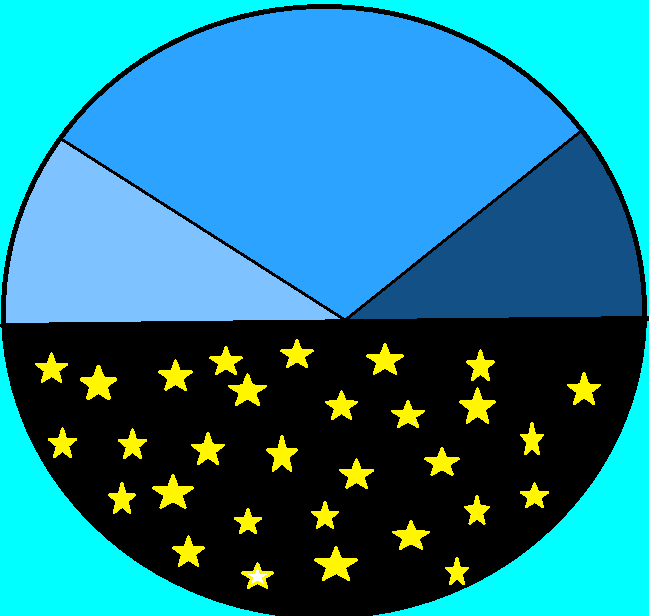 СЕЙЧАС
ДЕНЬ
БУДЕТ
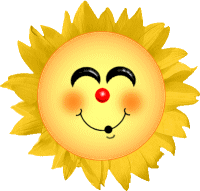 УТРО
ВЕЧЕР
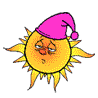 БЫЛО
НОЧЬ
КАКОЕ  ВРЕМЯ СУТОК ?
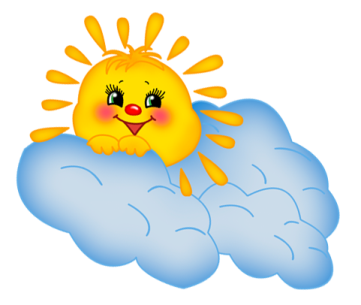 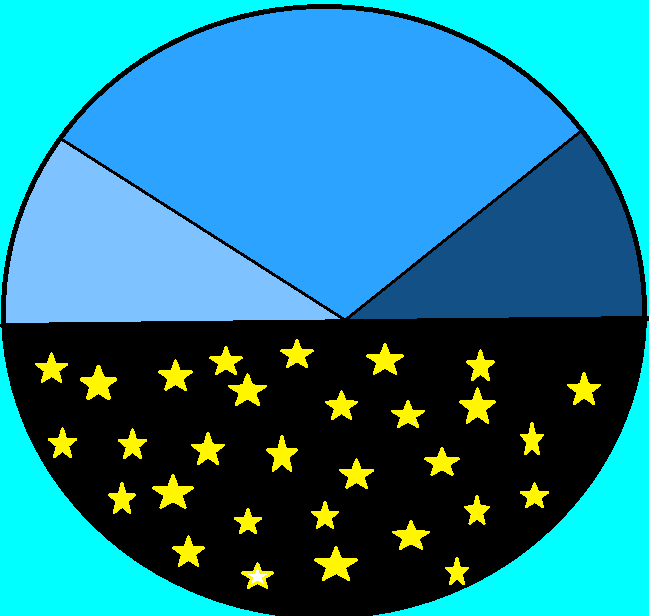 ДЕНЬ
СЕЙЧАС
УТРО
ВЕЧЕР
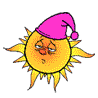 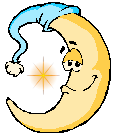 БУДЕТ
БЫЛ
НОЧЬ
КАКОЕ  ВРЕМЯ СУТОК ?
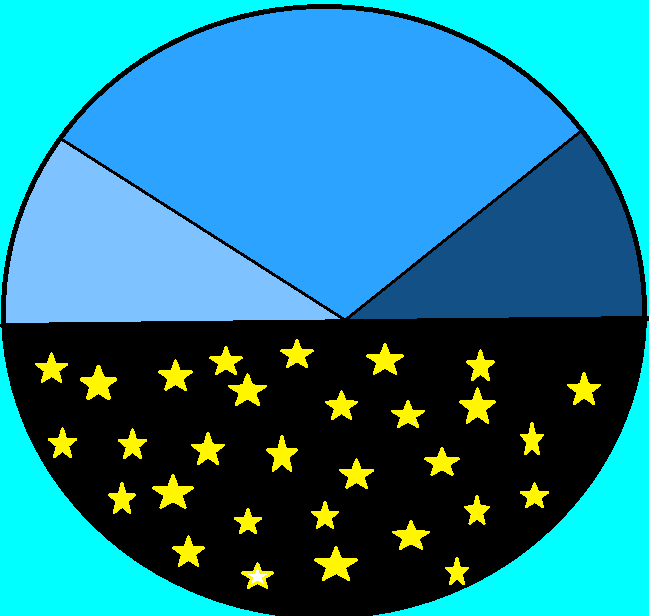 ДЕНЬ
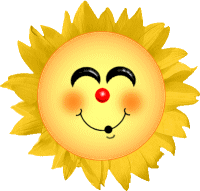 СЕЙЧАС
УТРО
ВЕЧЕР
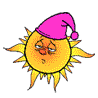 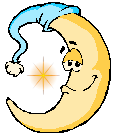 БУДЕТ
НОЧЬ
БЫЛ
НАЗОВИ,  КАКОЕ
ВРЕМЯ   СУТОК ?
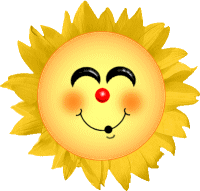 НОЧЬ
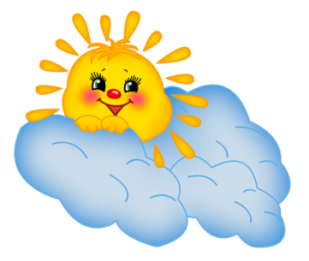 ДЕНЬ
ВЕЧЕР
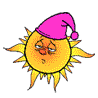 УТРО
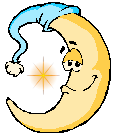 ЭТО  СУТКИ
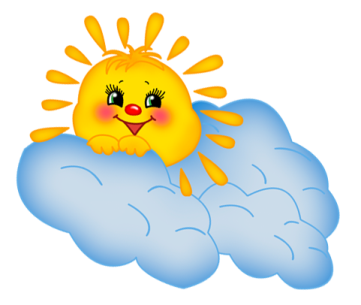 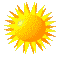 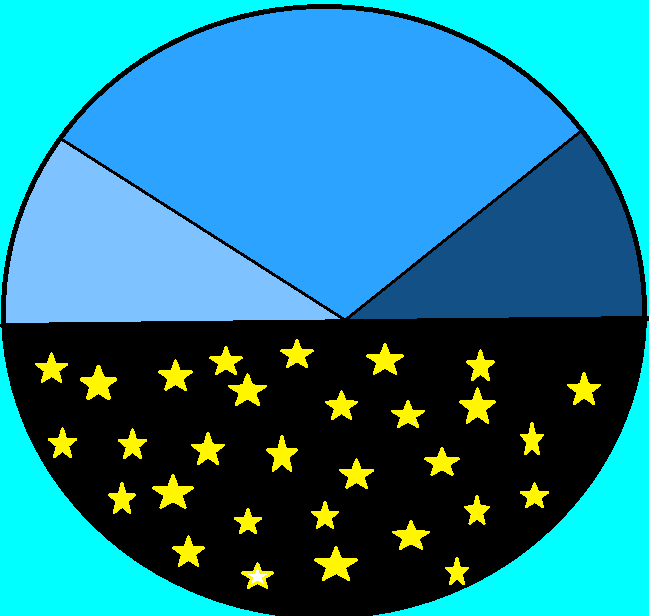 ДЕНЬ
УТРО
ВЕЧЕР
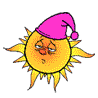 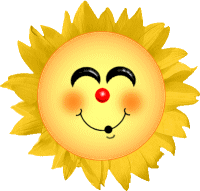 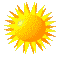 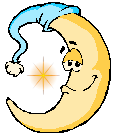 НОЧЬ